Plants are different(in their population ecology)
How plants differ (from?)
Most of population ecology done on vascular plants, vertebrates and arthropods
Plants are sedentary (thus, functionally corals are more similar to plants than to animals ) – differing from animals (not all, but most of vertebrates and arthropods)
Modular organisms - Frequent ability of clonal growth  – [genet, ramet, „operational definition of an individual]
Consequences of sedentary life style?
(Harper: Plants sit and wait to be counted.)
Large differences among individuals within a population (=> phenotypic plasticity)
Usually, they stay for their whole life where they germinate and establish (=> regeneration niche  [Grubb 1977])
Interact with neighbours only (particularly competition)
mating nonrandom (effective population size for genetics) – need to transfer pollen and seeds - > Pollination ecology, Dispersal ecology
Phenotypic plasticity
Polygonum amphibium
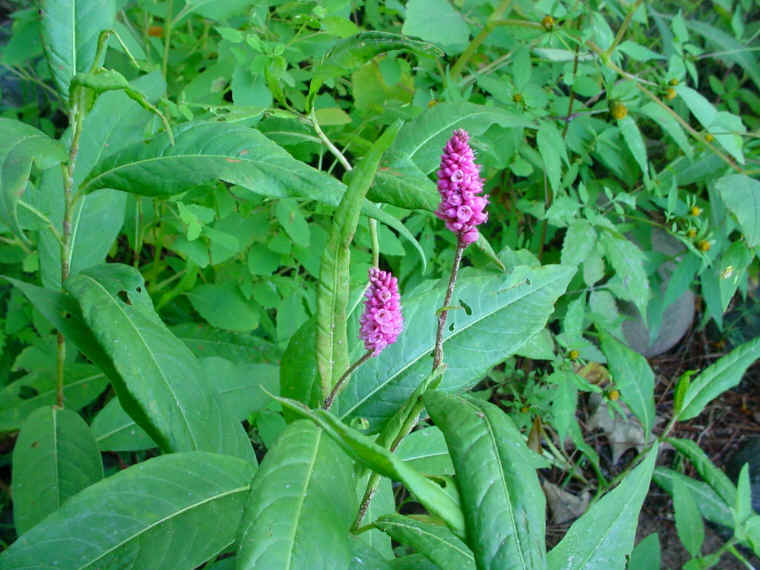 All-creatures.org
Chenopodium album can produce tens of thousands seeds on a plant 1.5m  tall, but in unfavourable conditions, 10 seeds  on 10cm tall plant. Annual -  they either produce seeds and die, or just die!
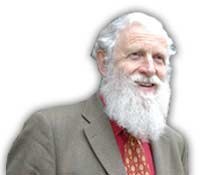 Grubb 1977 – regeneration niche
P. J. GRUBB (1977):  THE MAINTENANCE OF SPECIES-RICHNESS IN PLANT COMMUNITIES: THE IMPORTANCE OF THE REGENERATION NICHE. - Biological Reviews 52: 107-145.
Plants differ more in their requirements for germination and seedling establishments, than in needs of adult plants.
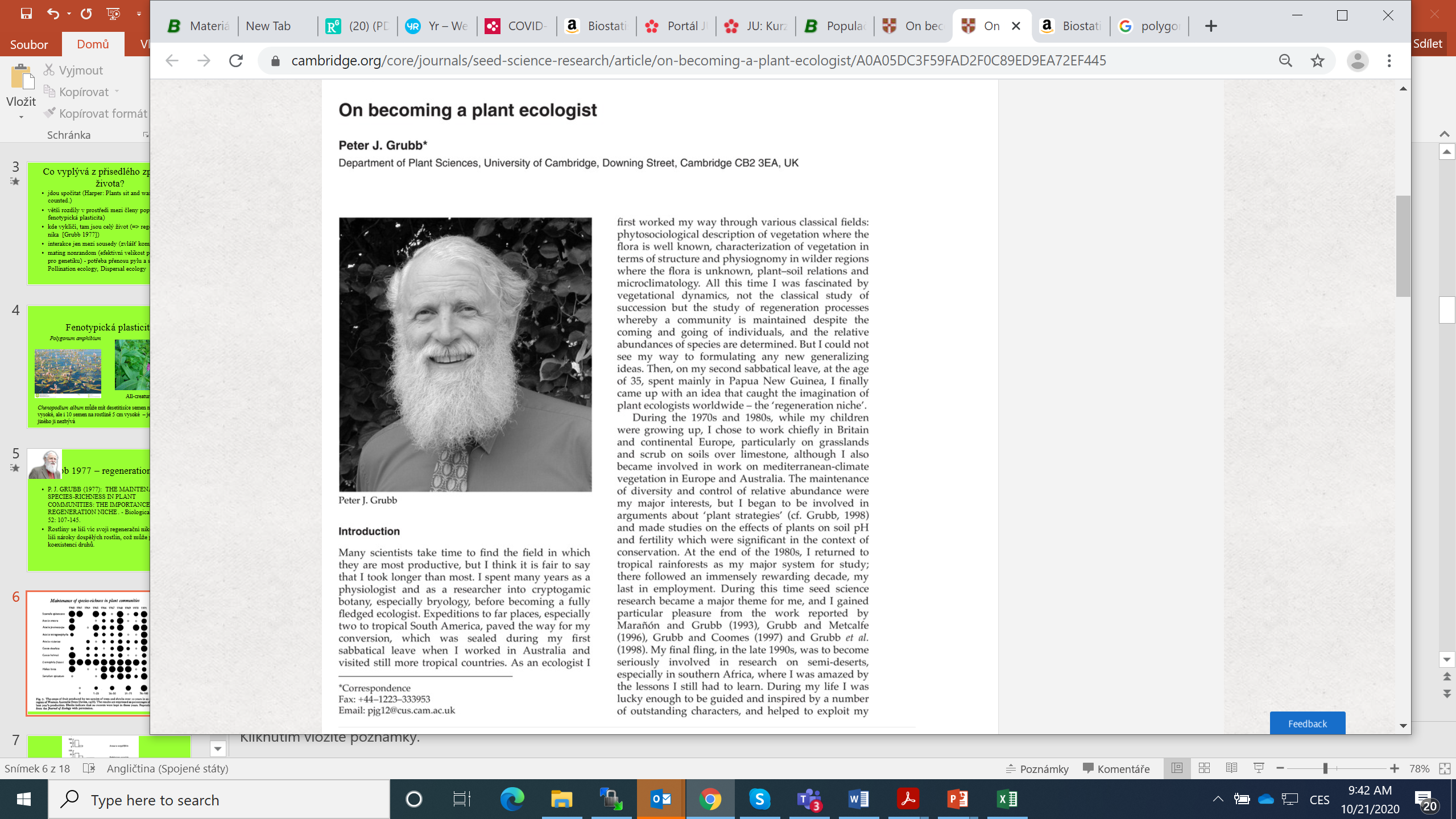 Seed Science Research 2003
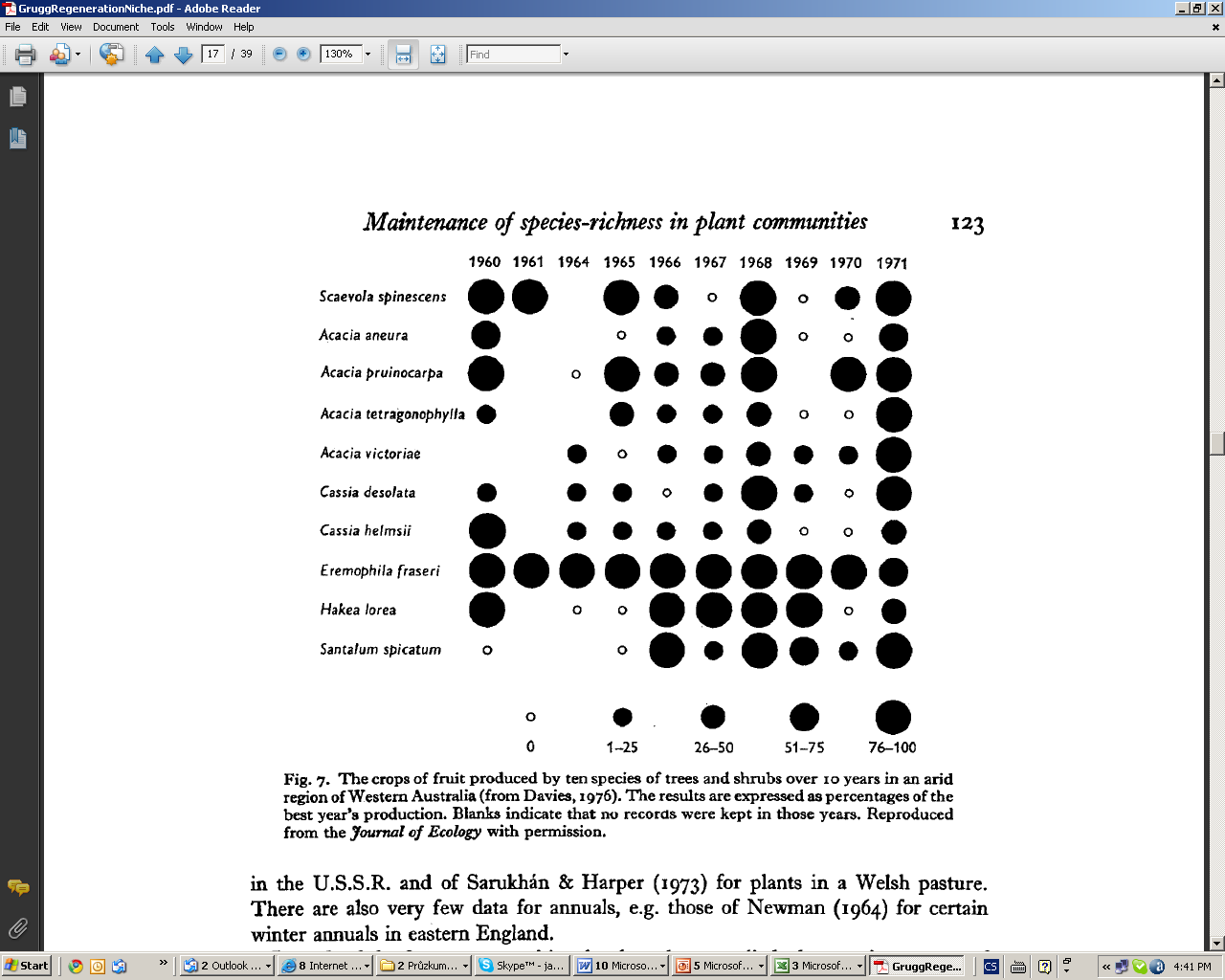 Grubb 1977
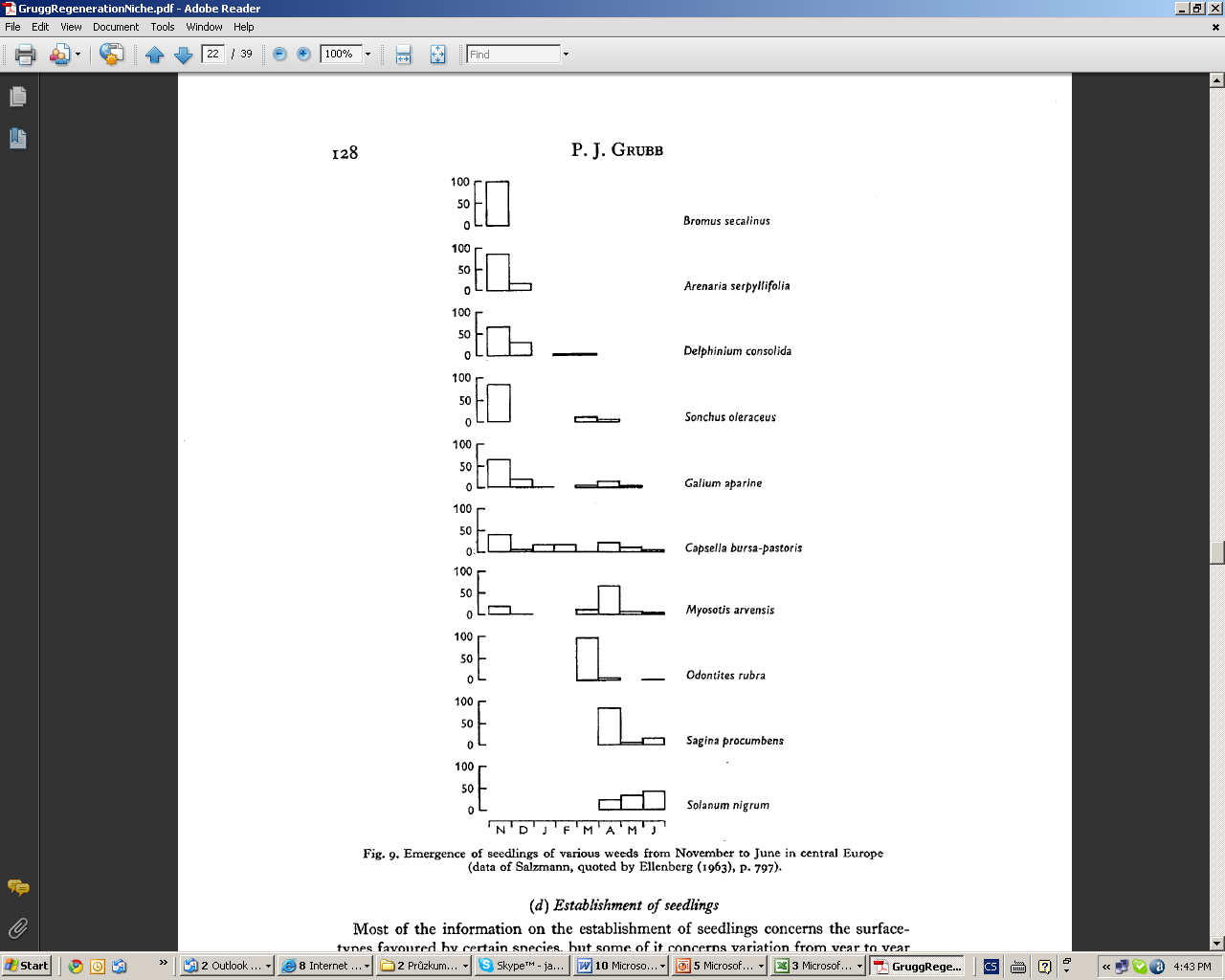 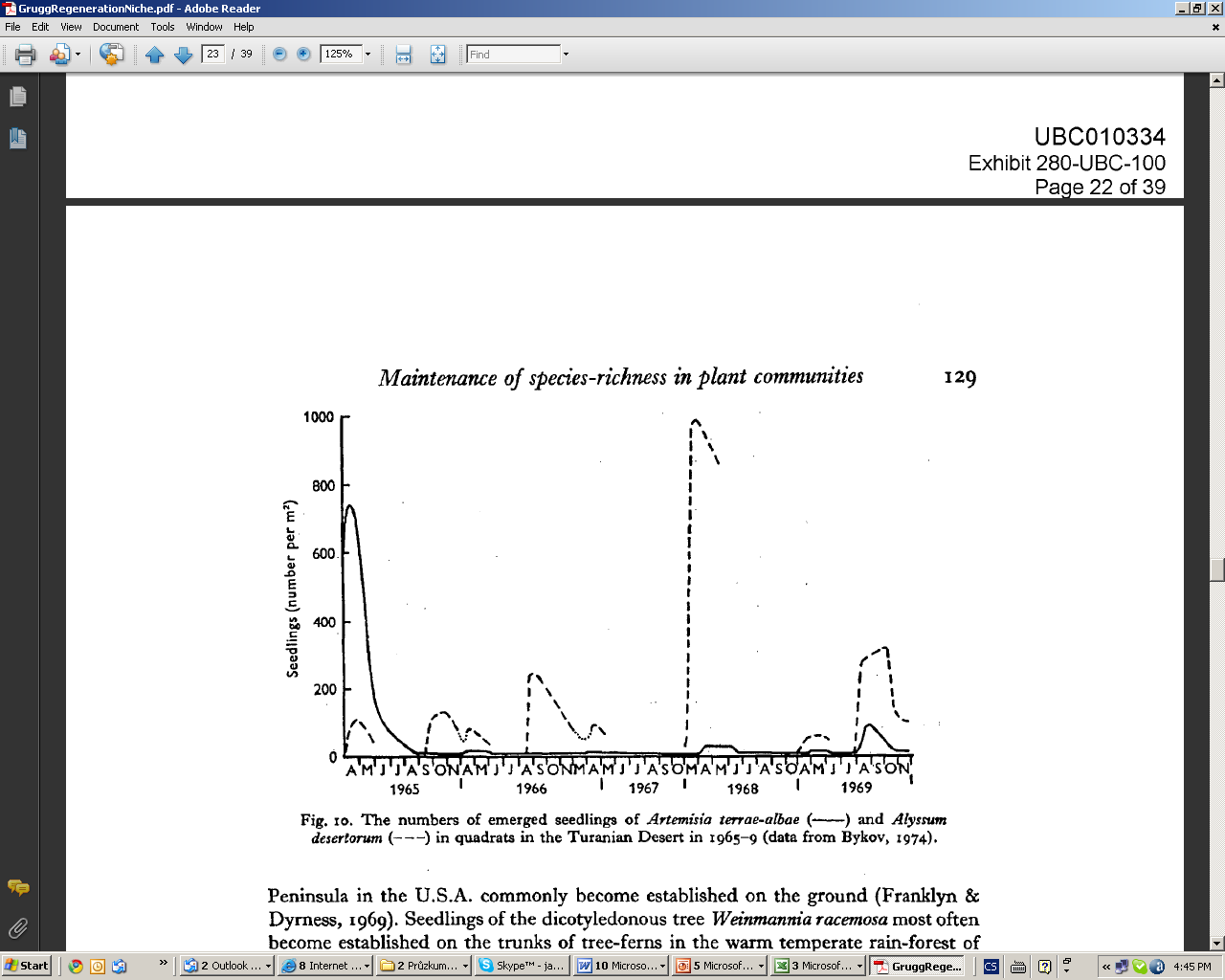 Animals – fixed number of organs, change of conditions reflected by change in their size
Plants – size of organs relatively constant, change of conditions reflected by the change in their number
Exceptions are relatively rare
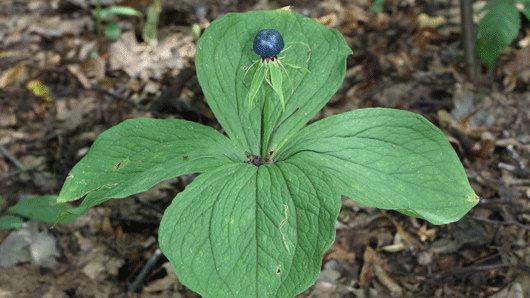 Clonality
Difficulty to define an individual
Advantages of clonality 
The daughter ramet might be supported by the mather ramet -  (to overcome the initial disadvantage of being of small size ) -  but also vice versa – daughter might support the mother
Mutual support in heterogeneous environment (orig. Stuefer JF, During HJ & de Kroon H (1994) High benefits of clonal integration in two stoloniferous species, in response to heterogeneous light environments. Journal of Ecology 82:511-518 &  Stuefer JF, de Kroon H & During HJ (1996). Exploitation of environmental heterogeneity by spatial division of labour in a clonal plant. Functional Ecology 10:328-334)
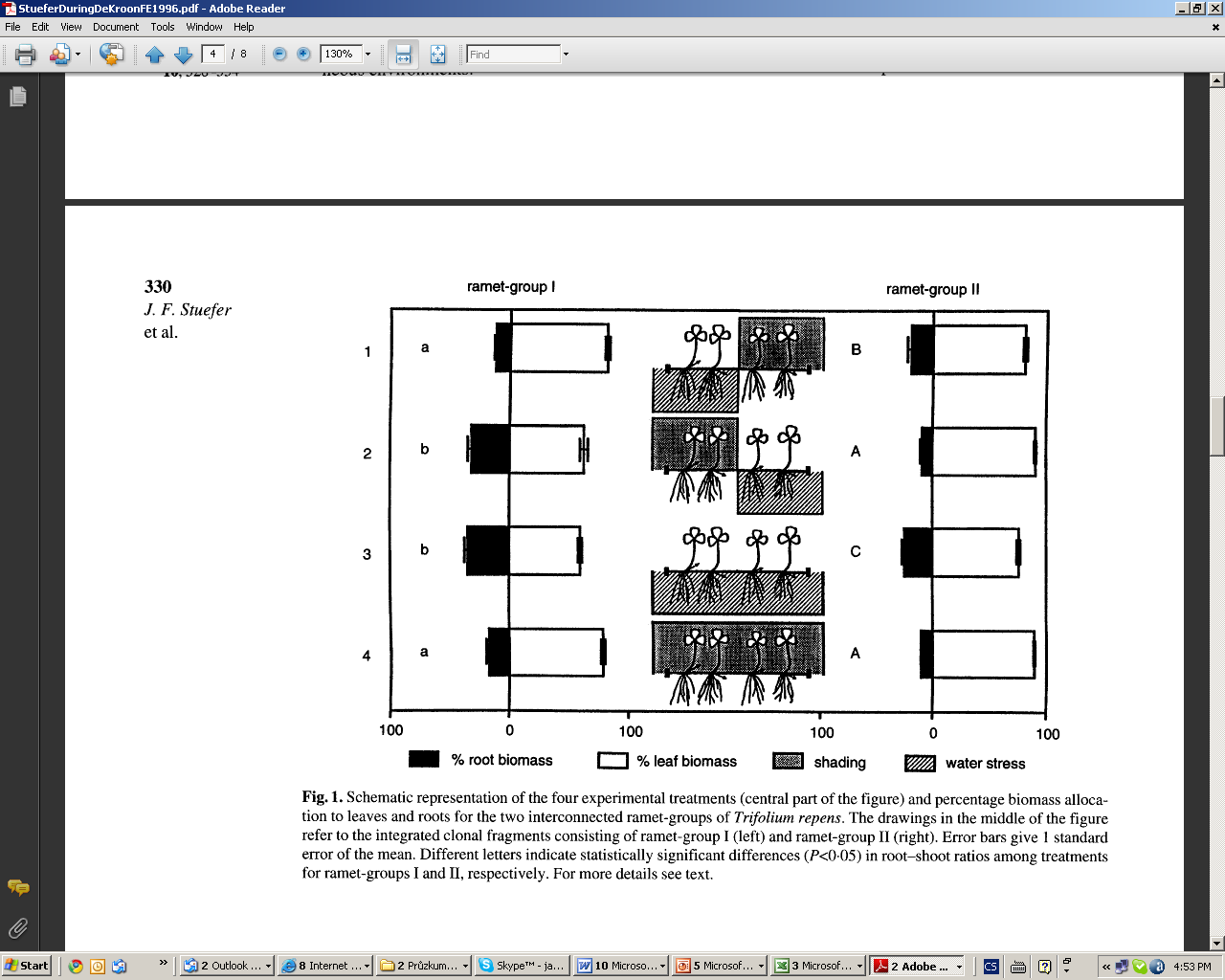 Plants and „foraging“
Foraging is activity typical for animals; can plants forage? 
Clonal growth – „spacer“ (e.g. stolon connecting the mother and daughter rosette) as a mean of directed movement of resource capturing organ (i.e. root and leaves) 
Faster grows of spacer under the shortage of resources is considered to be foraging
Clonality disadvantages – mostly dispersal to limited distance 
Infection spreads throughout the whole clone
Does not generate the genetic variability
„Optimal“ use of resources – the flowering stem, after flowering, lays down, and forms a stolon, rooting in nodes.
Agrostis canina
Phallanx a guerilla
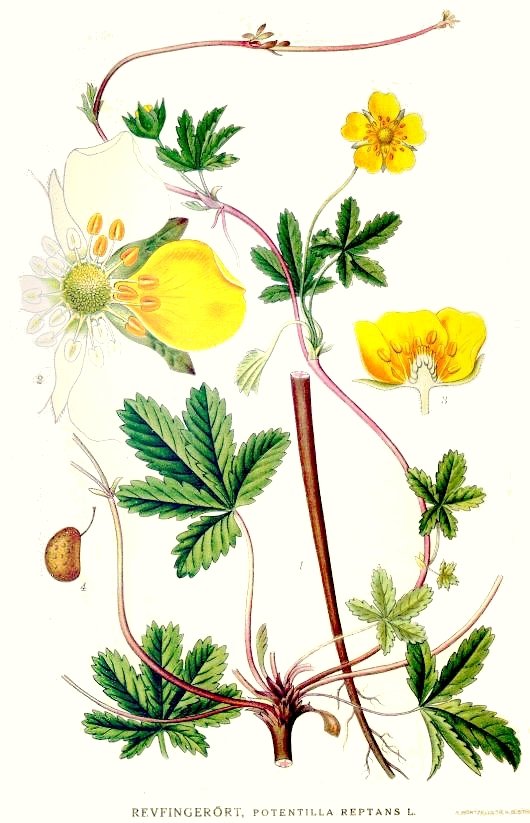 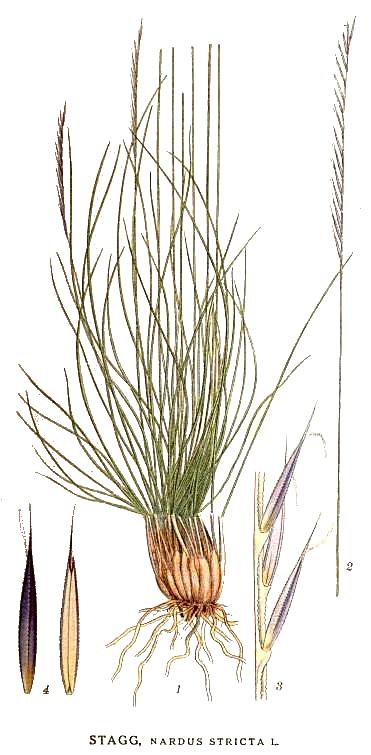 Klimešova and Klimeš - 27 clonal growth types
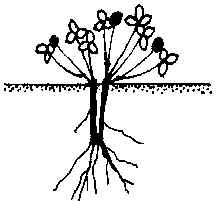 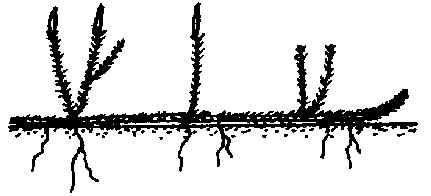 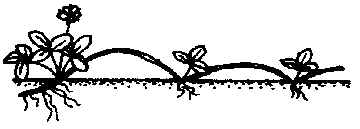 type Fragaria vesca
type Trifolium pratense
type Lycopodium annotinum
Database CLOPLA -   clopla.butbn.cas.cz
Apomictic flowers(Taraxacum officinale)Rubus fruticosus agg.
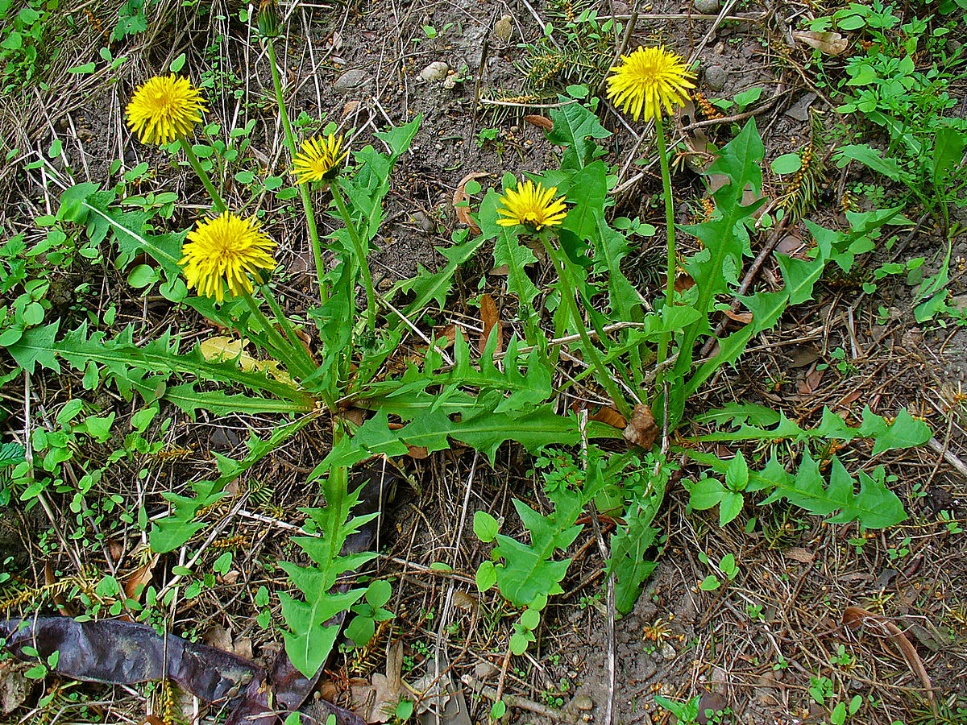 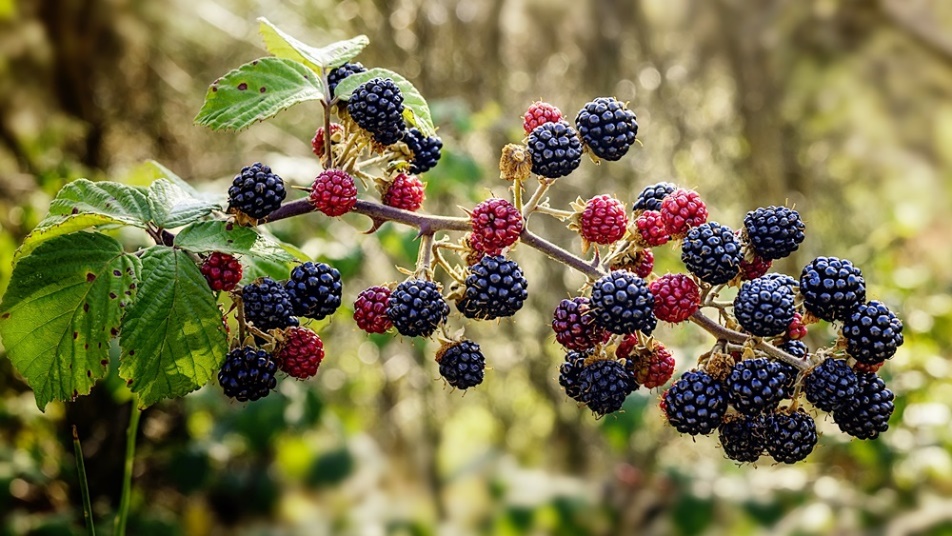 Sexual reproduction
To get a partner for mating is costly – for plants (e.g. large production of pollen grains – or reward for pollinators)
(selfpollination (selfing) is cheaper -  but has disadvantages – lower genetic variability – but still better than asexual multiplication
Variability of plant mating systems:
Semelparity = Monocarpic plants  (annuals, biennials, monocarpic perennials)
Iteroparity = Polykarpic plants
Bisexual (contains both the stamens AND the carpels) and unisexual (staminate or carpellate) flowers. Unisexual either monoetious or dietious. Plethora of combinations.
Mechanisms preventing selfing -  on the other side, cleistogamy
„Biennials“ are often monocarpic perennials
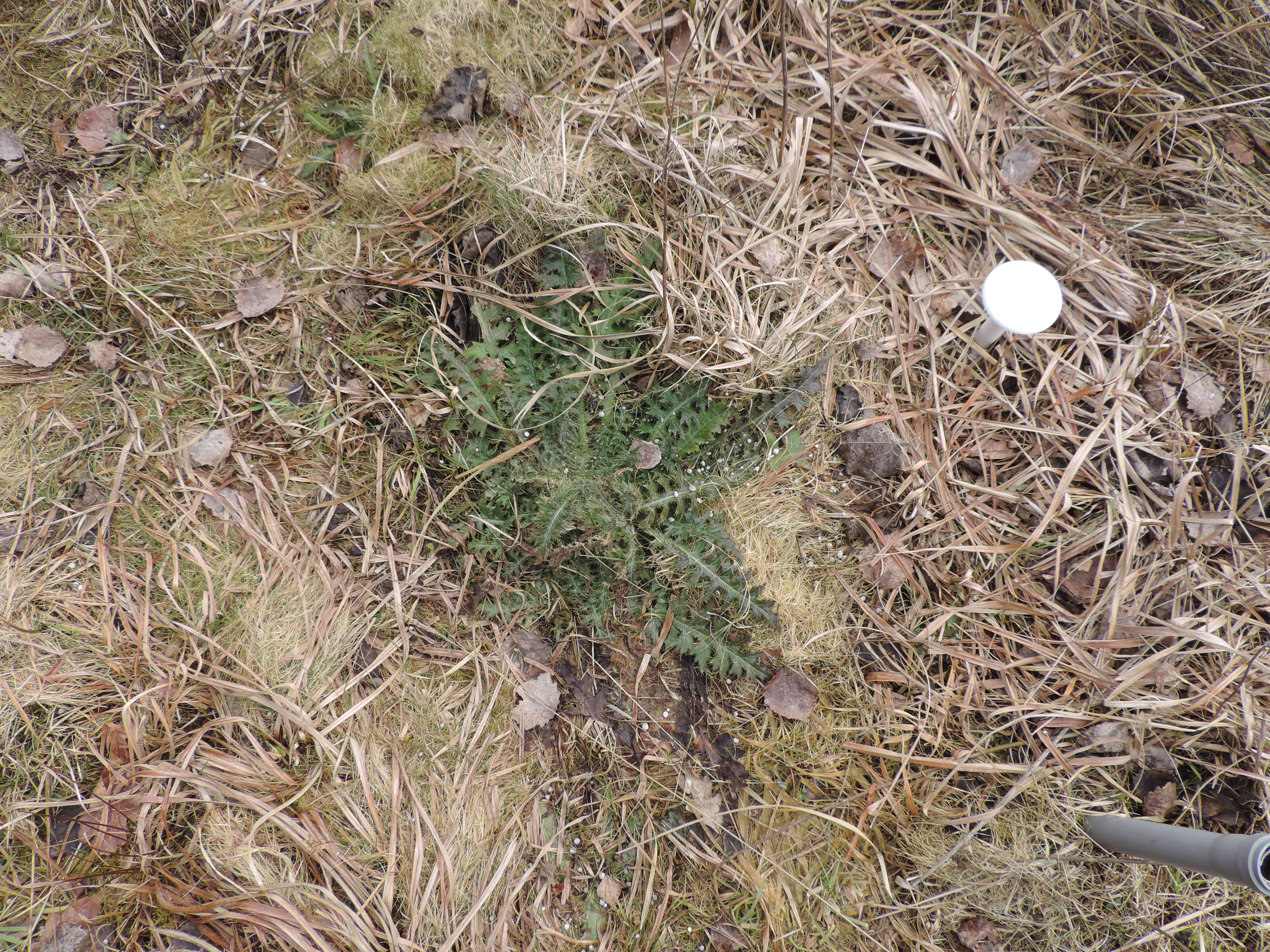 Cirsium palustre
Viola mirabilis – combination of  cleistogamic and  chasmogamic flowers
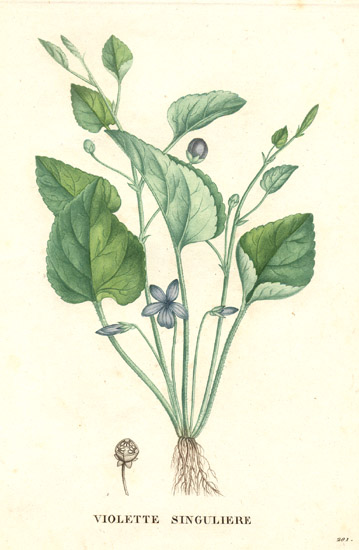 Chasmogamic flowers in spring  [from the base of rosette]. Later on, cleistogamic flowers appear (to never open), on the stem